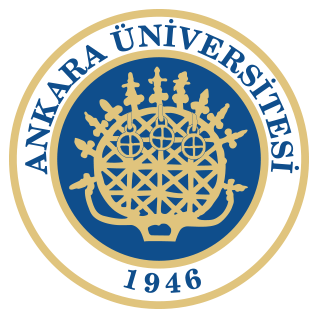 Türkiye’nin Toplumsal Yapısı
8. Ders
Türkiye’de Gençlik
Türkiye’de nüfusun önemli bir bölümünü genç nüfus oluşturmaktadır. 

Genç nüfus nitelikli bir eğitim aldığında, mesleki becerisi yükseldiğinde, muhakeme ve analiz becerileri geliştiğinde ülkenin kalkınması adına önemli bir potansiyeli oluşturmaktadır. 

Eğitimsiz, becerisiz, işsiz bir genç nüfus ise önemli bir toplumsal sorun alanını oluşturacaktır.
Türkiye’de Gençlik
Zaman dilimi açısından değerlendirildiğinde UNESCO 15-25 yaş aralığını gençlik dönemi olarak belirlemiştir. 
Ç̧ok sayıda ülkede ve Türkiye’de ise 15-24 yaş aralığı genç nüfus olarak kabul edilmektedir. 
“Adrese Dayalı Nüfus Kayıt Sistemi 2018” sonuçlarına göre Türkiye’de 15-24 yaş grubundaki genç nüfus 12 milyon 971 bin 396 olmuştur. Genç nüfus, toplam nüfusun %15,8’ini oluşturmuştur. Genç nüfusun, %51,2’sini erkek nüfus, %48,8’ini ise kadın nüfus oluşturmuştur.
Gençlik Özellikleri
Öncelikle gençlik tanımı; dönemlere, ülkelere, gruplara göre değişmektedir. 
Bu bağlamda gençlik sadece yaşla tanımlanabilecek bir durum değildir ve gençlik dönemi olarak adlandırılan zaman dilimi homojen bir yapı içermez. 
Gençlik kendi içinde homojen bir grup olarak tanımlanamasa ve önemli farklılıklar gösterse de gençlik dönemini özellikle orta yaş ve yaşlı nüfustan ayıran bazı özellikler de bulunmaktadır.
Gençlik Özellikleri
Gençler eylemcidir. Dinamiktir. Kitle eylemlerine katılma, sporu aktif olarak yapma diğer yaş gruplarına göre çok daha aktiftir. Yaş ilerledikçe eylemcilik azalmaktadır. 
Eleştirellerdir.
Sabırsızdırlar. 
Öfkelidirler. Haksızlıklara karşı daha sert ve şiddetli tepki verirler. 
• İdealisttirler. Daha iyiye yönelik iyimserlik- leri yüksektir. 
• Kafa karışıklığının, kişilik ve değer buna- lımlarının yoğun yaşandığı bir dönemdir. 
• İsyankâr ve protestocudurlar. Toplumsal hareketler bağlamında kitle eylemlerine katılma oranları yüksektir. Bütün devrimci hareketler, fundamentalist ve etnik hareketler gençliğin bu eleştirel ve yıkıcı özelliklerinden faydalanmak ister. Kitle hareketlerinin önemli bir bölümünü genç nüfus grubu oluşturur.
Farklılık Nedenleri
Yaşanan yer: Aynı yaştaki iki gençten hayatı boyunca kırsalda yaşamış olan ile büyük kentte yaşamış olan arasında değer, tutum ve davranışlar açısından önemli farklılıklar bulunacaktır. 
Cinsiyet: Aynı yaştaki örneğin 20 yaşındaki iki genç, özellikle toplumsal cinsiyet rollerinden dolayı çok farklı değer, tutum ve davranışlara sahip olabilmektedirler. 
Eğitim: Aynı yaşta iki gençten okuma yazma bilmeyen ya da ilköğretim mezunu birisiyle, üniversite bitirmiş olan arasında hayata yaklaşımda önemli farklılıklar bulunabilmektedir.
Farklılık Nedenleri
Çalışma: 22 yaşında iki gençten çocukluktan itibaren çalışma hayatının içinde yer alan, maddi açıdan aile sorumluluğunu taşıyan bir genç ile aynı yaşta aile desteğiyle eğitim hayatının içerisinde bulunan kişinin çok farklı değer ve davranışları olacaktır. 
Ekonomik Gelir Farklılıkları: Aynı yaşta bulunan iki gençten çok zengin bir aile içinde, rahat yaşam koşulları içinde büyümüş birinin hayata yaklaşımı ile alt ekonomik gelir grubunda önemli maddi güçlüklerle büyümüş gencin değer, tutum ve davranışında önemli farklılıklar söz konusu olacaktır. 
Din: Aynı yaşta olan iki gencin davranışlarında, hayata yönelik yaklaşımlarında farklılık yaratan unsurlardan birisi de dindir.
Kuşak Değerlendirmeleri
Kuşaklar dönemlere ayrılmış  ve bunun temelini dönemde yaşanan asli gelişmeler ile yön verici yenilikler oluşturmuştur.

Buna rağmen bir önceki slaytta bahsi geçen farklılıklar nedeniyle yapılan genellemelerin hepsi tahmin ve varsayımdan öteye gitmemektedir.

Kuşak bazlı kuramlar varsayım ve tahminlere dayalı olmalarının yanı sıra çok fazla değişkenin dahil edilmeden yorumlanarak elde edilmişlerdir. Bu nedenle güvenilir analizler yapmak için yeterli değildirler ve bilimsel bir çalışma için çok daha net temellendirmelere ihtiyaç duyarlar.
Sessiz Kuşak
1920 ve 1945 yılları arasında doğan kuşak, dünyanın önemli sorunlarla boğuştuğu bir dönemde dünyaya geldiler. 
Savaş ve otoriter yönetimlerle karşılaştılar. 
Çoğu 1929’da yaşanan ve bütün dünyada etkili olan Büyük Depresyonu yaşadılar. 
Kuşağın ismi, dönemin otoriter yapısından kaynaklanan sebeplerle insanların büyük bir bölümünün olaylar karşısında sessiz kalmasından kaynaklanıyor. 
Kanaatkâr, tutumlu, büyük sıkıntılarla karşılaşmış, iktidarlar karşısında itaat duygusunun yüksek olduğu bir kuşak.
Bebek Patlaması Kuşağı
Kuşağa ismini veren gelişme, 2. Dünya Savaşı sonrasında doğum oranlarında yaşanan yükseliştir.
2. Dünya Savaşı sonrasından 1960’lı yılların ortasına kadar olan süreçte doğanları kapsamaktadır (1946-1964). 
Kültürel anlamda farklılıkların kabulü, iktidar baskısına karşı özgürlüklerin öne çıkarılması, istikrarlı bir çalışma ilişkisi, siyasete ve kitle hareketlerine ilgi bu kuşağın öne çıkan özelliklerinden. 
Gelişmiş ülkelerde televizyon yayıncılığının yükselişe geçmesi, 1950’li yıllarda yerel, bölgesel sınırların aşınmasını beraberinde getirdi. 
Bu durum bu kuşak arasında haberdar olma, ortak eylem geliştirme, protesto hareketlerinde bulunmayı da arttırdı. Uzun yıllar aynı işyerlerinde çalışan bu kuşağın iş disiplini yüksektir.
X Kuşağı
1965-1979 arasında doğan kuşağı tanımlamaktadır. Geçiş döneminin özelliklerini yaşayan bir kuşak olarak öne çıkmakta. 
Sosyalleşme sürecinde bir yanda sanayileşmenin öne çıktığı, sosyal devlet uygulamalarının yaygın olduğu bir dönemin yaşanması, kuşağın bazı temsilcileri arasında 1973 Petrol Krizi sonrası ekonomik krizin, sanayi toplumunun aşınmasının, sosyal devlet uygulamaları yerine liberal politikaların yükselişinin de görülmesi söz konusu. 
Görsel medyanın küresel bir düzeyde öne çıktığı durum söz konusu. 
X kuşağında bireycilik yükselişe geçiyor. Çocuk tercihlerinde azalma meydana geliyor.
Y Kuşağı
1980 - 2000 yılları arasında doğan kuşağı kapsa- maktadır. Dünyada önemli değişimlerin yaşandığı bir süreçte yetişirler. Önemli özellikleri şunlardır: 
• Bireycilik,• Tüketim,• Rekabet,• Toplumsal bağlarda zayıflık, • Farklılıklara saygı, 
• Küresel etkileşim, 
• Teknoloji aşinalığı, 
• Toplumsal kurallara mesafeli, rahat, 
• Otoriteye mesafe, otoriter yapıdan hoşlan- mama, 
• Çalışma kadar, boş zamanı önemseme, • Eleştirel olma,• Yaratıcılık.
Y Kuşağı
Bu kuşak, çalışma kadar, boş zaman kullanımını da önemsiyor
Disiplinden hoşlanmayan bir ku-̧ak. Teknolojiye çok hâkimler. Sorgulayıcı ve eleştireller. Sabırsızlar. 
Bir an önce yükselme hırsları söz konusu. Aşırı bireycilik söz konusu. Bu bağlamda bu kuşakta toplumsal bağlar zayıflıyor. Siyasete ilgileri çok zayıf. 
Siyaset yerine, ilgilerine göre yeni toplumsal hareketlere katılma çok yaygın.
Küresel kültürden yoğun olarak etkileniyorlar, yoğun bir küresel etkileşim içerisinde bulunuyorlar.
Z Kuşağı
2000 ve sonrasında doğan kuşak. 
Bu kuşak, çocuk yaştan itibaren bilgisayarlar ve internet ile tanışmaktadır. 
Teknoloji aşinalığı bu kuşakta çok yaygındır. 
Küresel bir dünyanın içerisinde büyürler. 
Etkileşim, haberleşme, yeme-içme, dinleme, izleme alışkanlıklarında küresel kültürden etkilenirler.
Bireycilikleri yüksektir.
Cumhuriyet Dönemi Gençliği
Bu dönem eğitim seviyesi yüksek, devletçi, idealist, laik, cumhuriyetin değerlerine bağlı bir gençlik prototipi oluşturulması hedeflenmiştir. 
Halk evleri, köy enstitüleri yoluyla yaratılmak istenen vatandaş prototipi Türkiye’nin en ücra köylerine kadar gidilerek eğitim yoluyla yaratılmaya çalışılır. 
Devlet, gazete ve dergiler yoluyla spordan müziğe, yeme içmeden kıyafete, spordan görgü kurallarına kadar detaylı bir şekilde istenenleri vurgular ve bunlar düzenli olarak halka yansıtılır.
Cumhuriyet Dönemi Gençliği
Gençliğin, benzer yaş grubunu kapsasa da içinde büyük farklılıklar taşıdığı vurgulanmıştır. 
Cumhuriyet döneminde de iyi eğitim görmüş, kültür aktarıcısı olarak görülen gençlerin değerleriyle; eğitim seviyesi düşük, ekonomik olarak alt gelir grubundan olan ve hayatı idame ettirmeye çalışan gençliğin değerleri, davranışları arasında önemli farklılıklar bulunmaktadır. 
Cumhuriyet döneminde, modern bir ülke ve yeni değerlere sahip gençlik devlet eliyle, eğitim aracılığıyla yaratılmak istenmiştir. 
Bu durumu 2000’li yıllara kadar devam eden ve okullarda her gün okunan andda görmek mümkündür.
1950 ve Sonrası
Türkiye’de 1950’li yıllardan itibaren tarımda makineleşmenin etkisiyle kentleşme hızlanmaya başlamıştır. 

Eğitim konusundaki gelişmeler, yeni üniversitelerin açılması eğitimli nüfusun da yavaş yavaş artışını beraberinde getirmiştir. 

Hızlı kentleşme, sanayileşme çabaları, eğitimde gelişmeler 1960’lı yıllarda da devam etmiştir.
1960’lı yıllar ve 68 Kuşağı
Dünyada 1960’lı yıllar farklı ülkelerde iktidarların baskıcı politikalarına karşı direnişin, sivil eylemlerin öne çıktığı yıllardır. 
1968 yılında Fransa’da gerçekleştirilmek istenen, eğitimde piyasayı öne çı- karacak gelişmeleri de kapsayan eğitim reformuna karşı öğrenciler arasında protesto ve üniversitelerde eylemler artış göstermeye başlamıştır. 
Polis, öğrenci eylemlerine yönelik sert tavır sergilemiştir. Polisin sert tavrını protesto etmek ve öğrencilere destek olmak amacıyla işçiler de öğrencilerle birlikte eylemlere katılmışlardır. 
Mayıs 1968’de milyonlarca işçi greve gitmiş, protesto hareketleri ve bu hareketlere katılan insan sayısı çok artmıştır. 
Dönemin hükümeti eğitim reformundan geri adım atmış ve işçilerin haklarına yönelik iyileştirmelerde bulunmuştur. 
Öğrenci eylemleri sonraki süreçte çok farklı ülkelerde yaygınlaşmıştı. Süreç, her türlü iktidar baskısına karşı hak ve özgürlükleri, farklılıkları öne çıkaran gelişmelere de yol açtı. 
Türkiye’de de 70’li yılların gençliğini tanımlamada “68 Kuşağı” tanımlaması yaygın olarak kullanılmıştır.
1970’li Yıllar
1970’li yıllar dünyada da Türkiye’de de toplumsal alanda gençliğin önemli değer değişimlerinin yaşanmaya başladığı yıllardır. 
1970’li yıllar, Türkiye’nin toplumsal yapısı açısından önemli sorunları da beraberinde getiriyordu. 
1971’de siyasal istikrara karşı askerler tarafından muhtıra verilmiş, 2 yılda 2 hükümet değişmiş, 1973-1980 yılları arasında da 7 hükümet değişikliği yaşanmış, 9 yılda 11 hükümet değişmiştir. 
Bu dönemde ayrıca 1973 yılında yaşanan “Dünya Petrol Krizi”nin etkisi, 1974 yılında gerçekleşen Kıbrıs Barış harekâtı sonrasında Türkiye’ye uygulanan ambargo nedeniyle Türkiye ekonomik krize girmiştir. 
1970’li yılların ikinci yarısında hem ekonomik hem de siyasal kriz derinleşmiştir.
1970’li Yıllar
1970’li yıllarda Türkiye’de gençlik açısından öne çıkan birkaç unsur bulunmaktadır: 
Türkiye’de ideolojik kamplaşma artmıştır. 
İdeolojik kamplar arasında gerilim, kavga ve çatışmalar yükselmiştir. 
Özellikle 1970’li yılların sonunda gençlerin yoğun olarak yer aldığı ideolojik gruplar arasında silahlı eylemler de dâhil olmak üzere, karşı görüştekileri sindirmeye/ yok etmeye dayalı tavır yaygınlaşmıştır. 
Gençlerin daha iyi bir dünya yaratma ve Türkiye yaratma idealleri otoriterlik ile bütünleşmiş, kendisinden olmayanı, farklı olanı, grup içi eleştirileri bile hainlikle eş değer görerek, daha iyi bir dünya ve Türkiye’nin ancak kendi istediği şekilde, yeri geldiğinde şiddet ve öldürmelerle, karşıdakini yok ederek kurulması düşüncesi de öne çıkmıştır.
1970’in Özellikleri
Toplumsal sorunlara duyarlıdırlar. Türkiye, o dönem toplulukçu değerler sisteminin hâkim olduğu bir ülke görünümü sergilemektedir. 
Gençler arasında siyasete ilgi ve katılım yüksektir. Üniversite öğrencileri arasında partilerin gençlik kollarına katılmak ve üye olmak yaygındır. 
Türkiye, gelişme çabasında olan bir ülke konumundadır. Ekonomik sorunlar önemli boyuttadır. Tüketim, çok gelişmemiştir. Bu bağlamda kanaatkârlığın önemli bir değer olduğu söylenebilir. 
1970’li yıllarda ise gençler arasında farklı kutuplaşma ve ideolojik farklılıklara tahammülsüzlük yaygınlaşmıştır.
1980’li Yıllar
1980’li ve 1990’lı yılların gençliğinin tutum ve davranışlarını etkileyen en önemli unsurlardan biri 12 Eylül 1980 tarihinde gerçekleştirilen darbe olmuştur.
Ülke iç savaş olarak da adlandırılan bir süreci ya- şamakta, farklı ideolojilere sahip gruplar/ örgütler arasında her gün çok sayıda çatışma yaşanmakta, zaman zaman da öldürme olayları gerçekleşmektedir.
Ülkede, 12 Eylül 1980 tarihinden seçimlerin yapıldığı 6 Kasım 1983 tarihine kadar, Genel Kurmay Başkanı’nın başkanlık yaptığı ve ordu komu- tanlarından oluşan Millî Güvenlik Konseyi temel karar verici konumda bulunmuştur.
1980’de Yaşananlar
• Ekonomide liberal politikalar öne çıkartıldı. Devletin ağırlıkta olduğu yapıdan, pi- yasanın belirleyici olduğu bir yapıya geçiş amaçlandı. 
• İthalat ve ihracatta kısıtlama ve yasaklama- lar kaldırıldı. Yurt dışında bulunan mallar kısa bir süre sonra Türkiye’de de bulunur hâle geldi. Çok sayıda yabancı ürün Türkiye piyasasına girdi. 
• Yabancı sermaye ile işbirliği teşvik edildi. 
• Seyahat kısıtlamaları kaldırıldı. 
• Ekonomik kalkınmanın ve ticari gelişme- nin önemli unsurlarından olan altyapı yatı- rımlarına ağırlık verildi. Otobanlar yapıldı. Otomatik telefonlar köylere kadar götürüldü. En ücra köylere kadar elektrik ve su alt- yapısı sağlandı.
1980’de Yaşananlar
• Yeni televizyon kanalları ortaya çıktı. 1986 yılında TRT2, 1989 yılında TRT3 ve GAP TV yayına başladı. 

Renkli yayıncılığa geçildi. Uydu antenleri yaygınlaştı. 

1990 yılından itibaren özel televizyon kanalları yayına başladı. 

• Türkiye’de kamu kurumlarında bilgisayar ağıyla iş yapma 1980’li yıllarda yaygınlaşmaya başladı.
1990’lı Yıllar
1980’li ve 1990’lı yıllar gençlikte toplumsal bağların aşınmaya başladığı yıllar olarak öne çıktı. 
1990’lı yıllar Türkiye’de koalisyon hükümetlerinin ve azınlık hükümetlerinin ağırlıkta olduğu bir sürece karşılık gelmektedir.
Bu dönemde Türkiye’de önemli siyasal gerilimler yaşandı. Büyük ekonomik krizler ortaya çıktı. 
Bu durum siyasette her dönem farklı arayışları da beraberinde getirdi. 1980’li yıllardan itibaren gençliğin apolitikliği, siyasete mesafesi belirtilmişti. 
Ekonomik krizlerin artması, işsizlik, geleceğe yönelik güven duygusunun zayıflaması gençler arasında her türlü fundamentalist hareketlere yönelik ilgiyi arttırmıştır. 
Bunun yanında özellikle bu dönemlerde gençler arasında kendisine aidiyet sağlayan etnik ve dinsel hareketlere yönelim, katılım giderek artar.
2000’li Yıllar
2000’li yılların gençliğinin değer, tutum ve davranışlarını belirleyen en önemli unsurlardan biri internet oldu. 
İnternet, 1990’lı yılların ikinci yarısında yaygınlaşmaya başladı ve 2000’li yıllarda Türkiye’de her alanda önemli değişimler ortaya çıkmasını da beraberinde getirdi. 
Bilgide, iletişimde, sermaye hareketlerinde, etkileşimde, haberleşmede yerel, bölgesel ve küresel sınırların aşınması, küresel bir dünyanın ortaya çıkmasında internet önemli bir rol oynadı.
2000’li Yıllar
Çocuk yaşlardan itibaren başlayarak özellikle gençlik dönemlerinde bilgisayar ve internet kullanımı arttı. Bu durum, çocukluktan başlayarak gençler arasında benzer yeme-içme, dinleme, izleme, tüketim alışkanlıkları olan bir gençlik ortaya çıkardı. 
Geçmişte çocukluktan başlayarak top- lumsallaşma sürecinde aile, eğitim kurumları, akrabalar, arkadaşlar önemli rol oynarken, 2000’li yıllardan sonra internet ve sosyal medya en önemli toplumsallaşma aracılarından biri olarak öne çıktı. 
İnternetin gençlerde okuma ve izleme alış- kanlıklarını değiştirdiği söylenebilir.
2000’li Yıllar
Geçmişten farklı olarak günümüz gençliği sanal dünyada çok farklı gruplar içerisinde yer almaktadır.
2000’li yıllarda özellikle üniversite eğitiminin gençler için araçsallaştığını, üniversitenin bir işe girmek için tamamlanması gereken bir proje olarak görüldüğünü söylemek mümkün hale gelmiştir.
1980’li yıllardan itibaren ekonomi, medya, tü- ketim vb. çok farklı alanlardan beslenerek bireycilik Türkiye’de de hâkim değer haline gelmektedir. 
2000’li yıllarda toplumsal hayatın her alanında olduğu gibi gençler arasında da şiddet, önceki durumlara göre çok daha artış göstermiştir. Bunda toplumsal bağların zayıflaması, bireyciliğin yükselişi, gelecek güvensizliği, ekonomik sorunlar, yoksulluk, ailesel problemler önemli rol oynamaktadır.
Gençliğin Sorunları
İşsizliğin artışı en önemli sorunlardan biri haline gelmiştir.
Gençler arasında işsizliğin yüksek olmasının çok önemli toplumsal sonuçları ortaya çıkmaktadır. Bu sorunlardan bazıları şunlardır: 
Güvensizliğin artışı, 
Umutsuzluğun artışı, 
Şiddetin artışı, 
Suçun artışı, 
Bağımlılık yapan madde kullanımında artış, 
Kayıt dışı ekonominin artışı, 
Yoksulluğun artışı, 
Fundamentalist hareketlerin artışı
Gençliğin Sorunları
Geleceğe yönelik umutsuzluklar artmıştır.
Yaşanan gelişmeler sonrasında: 
• Esnek çalışma modelleri yaygınlaştı. 
• İş süreleri kısaldı. 
• Bir işletmede devam eden hayat boyu kari- yer durumu ortadan kalktı. 
• Çalışma güvencesiz bir özellik kazandı. 
• Proje odaklı çalışma ilişkisi öne çıktı. 
• Beyaz yakalı çalışanların önemli bir bölümünde ücretler düştü.
Gençliğin Sorunları
Kuşaklar arasında kültürel çatışmalar yaşanmaktadır.
Bu durum genç nüfusun: 
Kullandığı dilde, 
İlişki kurma biçimlerinde, 
Okuma, izleme, dinleme alışkanlıklarında, 
Giyim tarzlarında, 
Boş zaman alışkanlıklarında, 
Eğlence alışkanlıklarında, 
Toplumsal ilişkilerinde, 
Değer ve tutumlarında, 
Beslenme alışkanlıklarında büyük değişimler ortaya çıkarmaktadır.
Gençliğin Sorunları
Eğitimde yaşanan sorunlar gözle görülür hale gelmiştir.
Türk eğitim sisteminin çalışma hayatında bilgi toplumu süreçlerinin hâkim olduğu bir yapıda hem zihniyet hem de nitelik ve mesleki açıdan ihtiyaç duyulan insan gücünü yetiştirmede önemli sorunları bulunmaktadır.
Her yıl milyona yakın öğrenci farklı yükseköğretim kurumlarına kayıt olmaktadır. Türkiye’de üniversiteleşme oranı %20 lere yaklaşmıştır. Yükseköğretim kurumlarında, meslek yüksekokulları ve üniversitelerde kaynaklanan sorunlar mezun öğrencilerin önemli bir bölümünde günümüzde iş hayatının gerektirdiği nitelikler açısından sorunlar bulunmaktadır. Yaşanan süreçler gençlerin eğitime duydukları güveni zedelemektedir. 
Eğitimin gençlere nitelik açısından önemli beceriler ve geniş bir bakış açısı kazandıracak şekilde yeniden organize edilmesi önem kazanmaktadır.
SON
8. Dersin Sonu
Teşekkürler
KAYNAKÇA
ÖZGÜR, A. Z., KALENDER, A., PELTEKOĞLU, Z. F., BAYÇU, S., ERGÜVEN, M. S., 
YILMAZ, R. A., . . . GÖZTAŞ, A. (2018). Türkiye'nin Toplumsal Yapısı. Eskişehir: Eskişehir Anadolu Üniversitesi Yayınları.
Kongar, E. (2014). Toplumsal Değişme Kuramları ve Türkiye Gerçeği. İstanbul: Remzi Kitabevi.
Zencirkıran, M. (2019). Türkiye'nin Toplumsal Yapısı. Eskişehir:Anadolu Üniversitesi Açık Öğretim Fakültesi Yayını2739.